Université Paris 1Equipe et apports
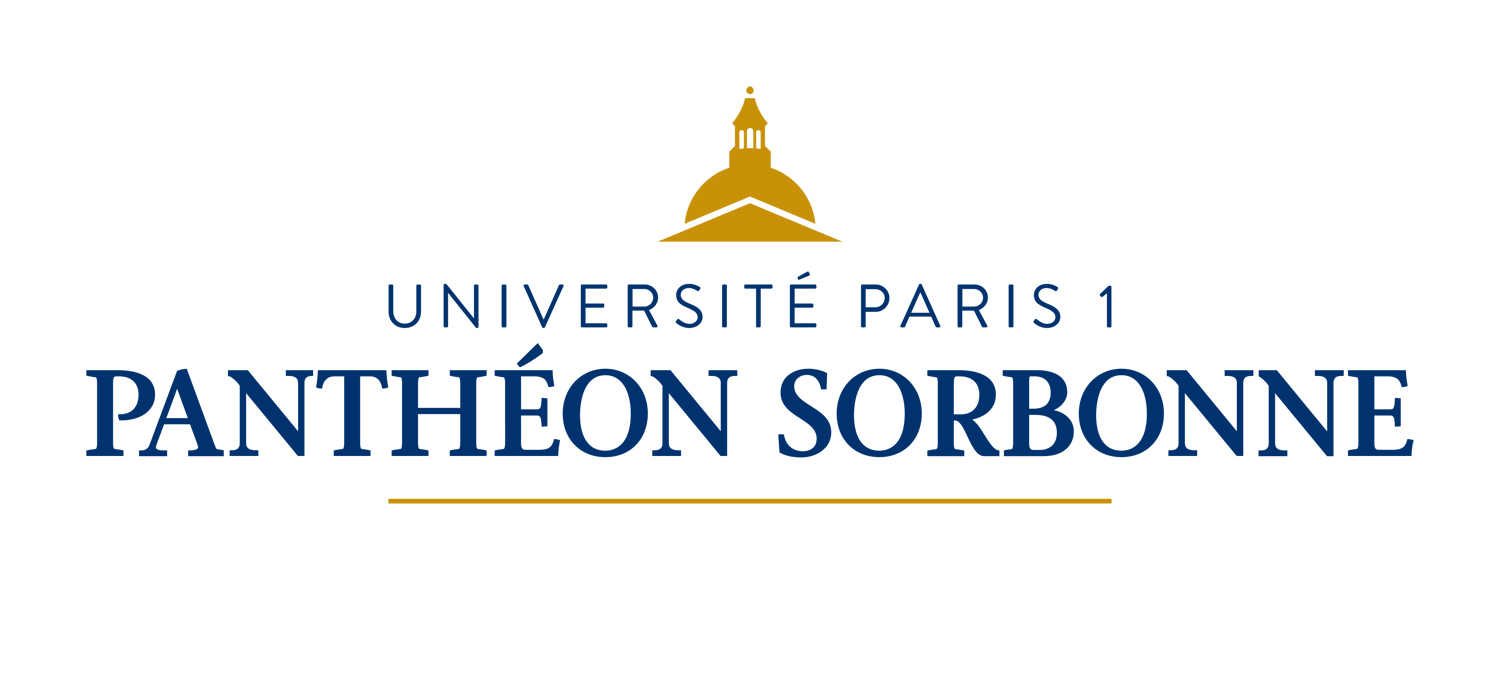 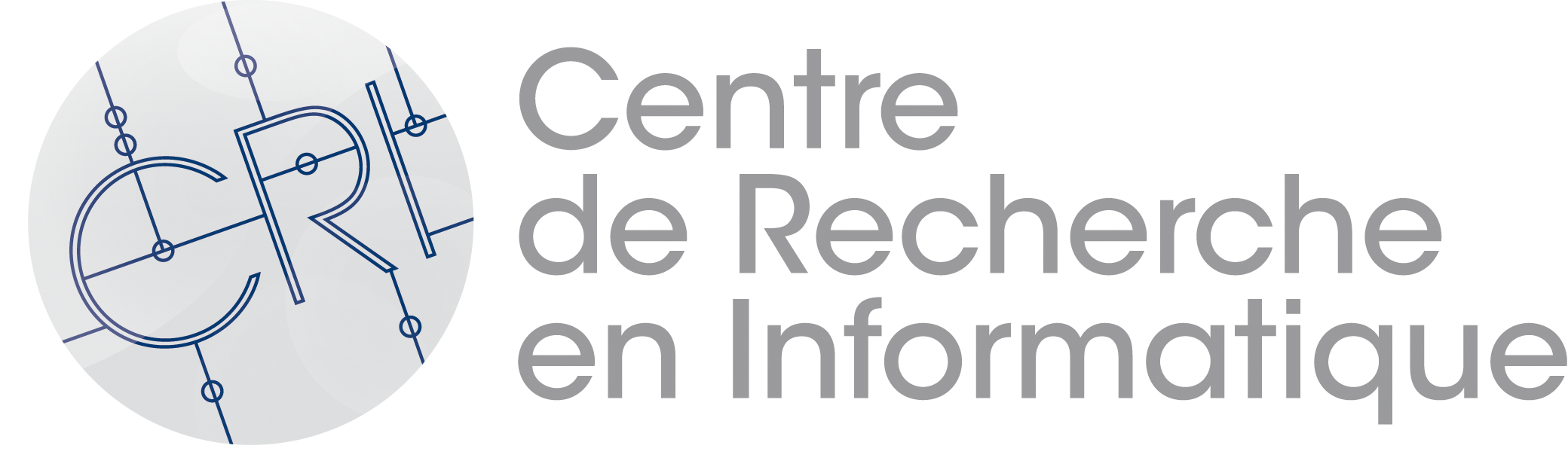 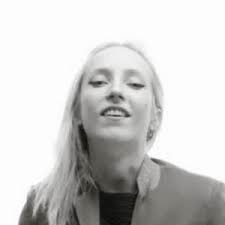 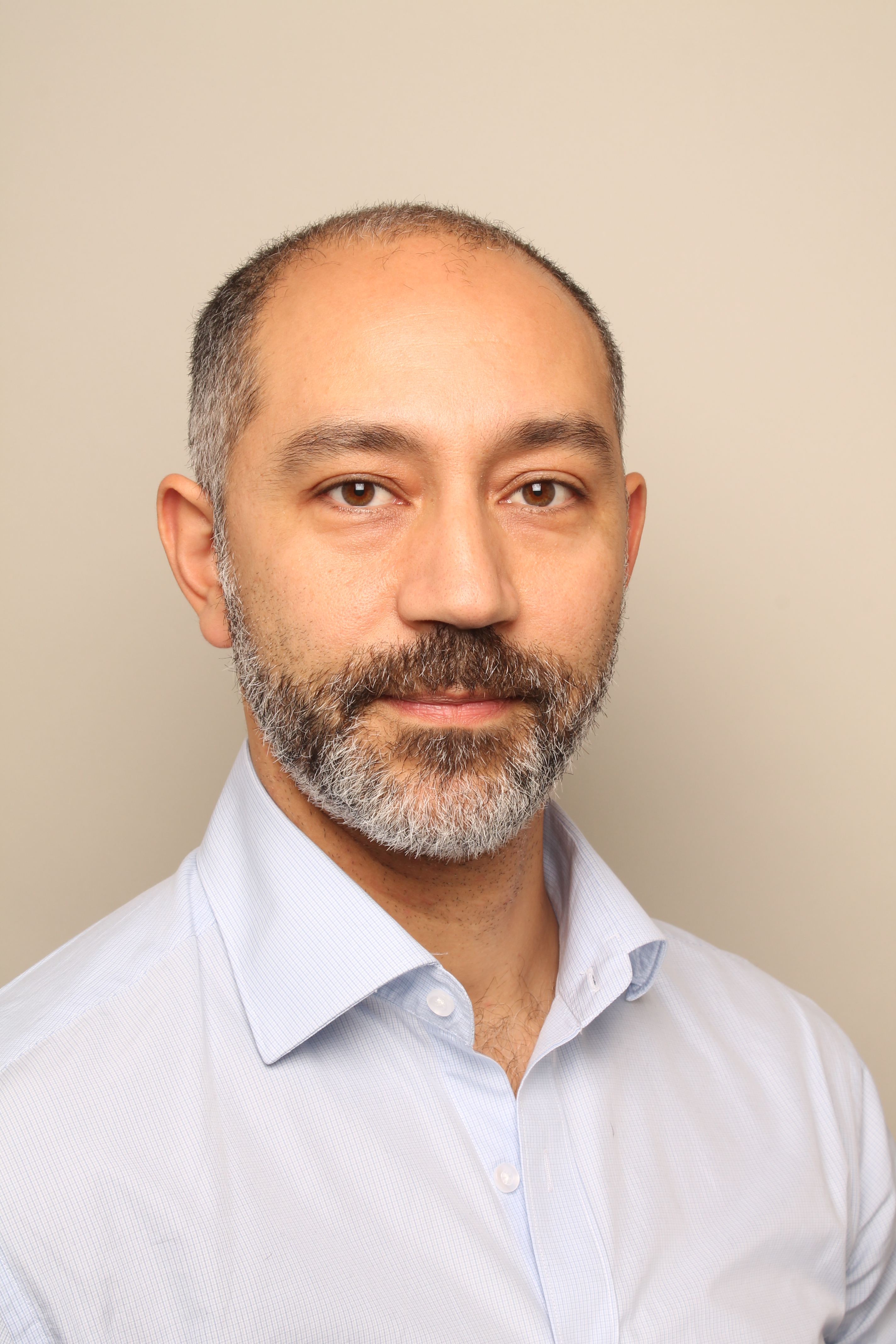 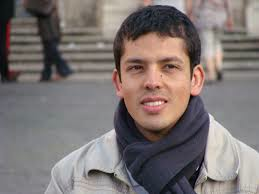 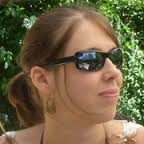 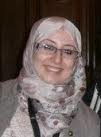 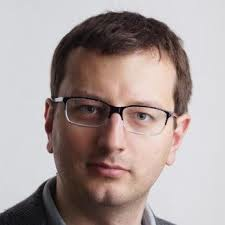 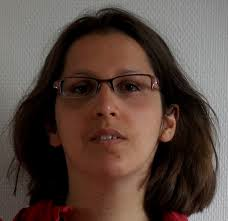 Langage Naturel et semi-structuré: rédaction, qualité, transformation
Spécification et analyse: buts, UC, scénarios
Réutilisation (patrons, ontologies,  LdP)
IE domaine-spécifique (DW, sécurité, services, DSPL )
Université Paris 1Attentes
Recherche : 
Variabilité en IE : 
systèmes configurables, 
lignes de produits
systèmes auto-adaptifs
Utilisation des K de domaine en IE : ontologie, modèles de domaines, patrons, LdP
Nouveaux champs : durabilité, innovation, créativité, etc.
Formation : développement de l’enseignement de l’IE dans l’ES en France et dans les pays francophones